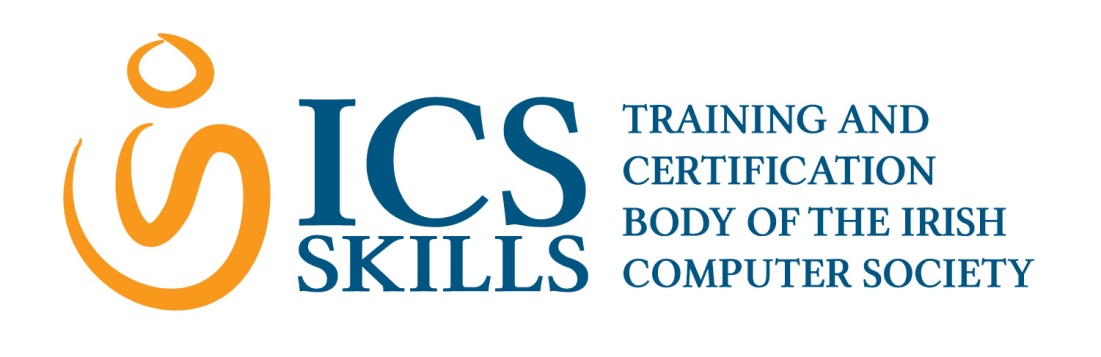 ICS Group Overview
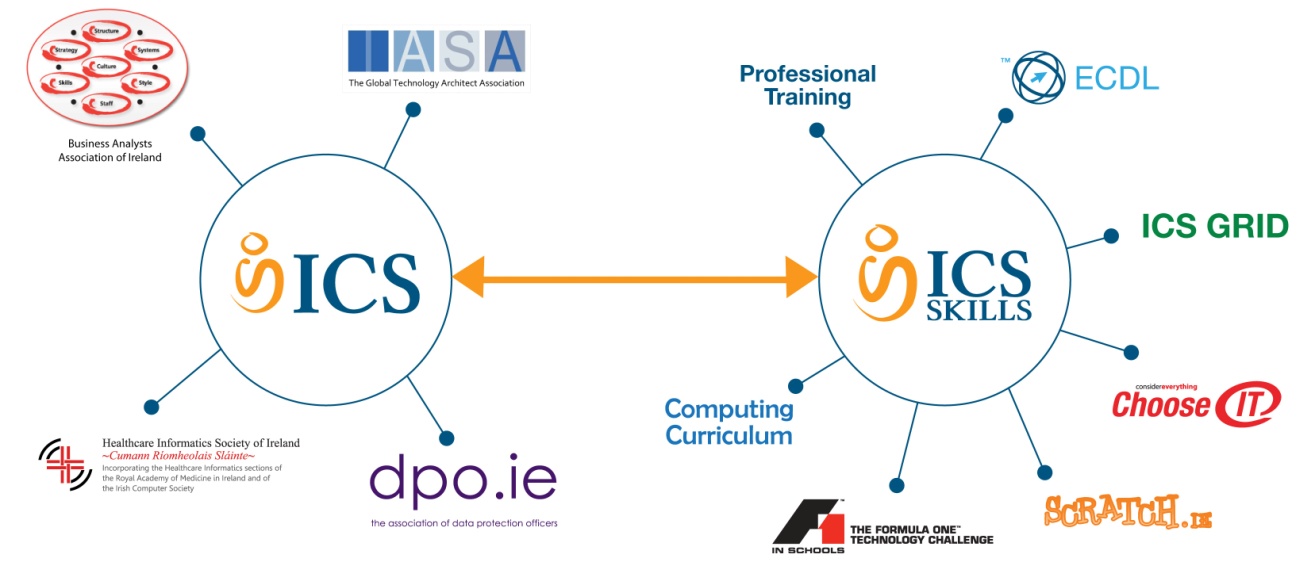 ICS Skills Objectives
To improve Digital Literacy

To promote Technology Education

To drive use of Technology in Education

To support the profession
ICS Skills Statistics
41 F.T.E.
Established 17 years (47 years for ICS)
About 900 accredited testcentres
6,000+ testers (proctors)
4,000+ professional members
Increase in turnover and trading profit each of last 8 years
Turnover 2013 - €4.2 million (approx)
Investing €1.5 to €2m in initiatives
Proven Success
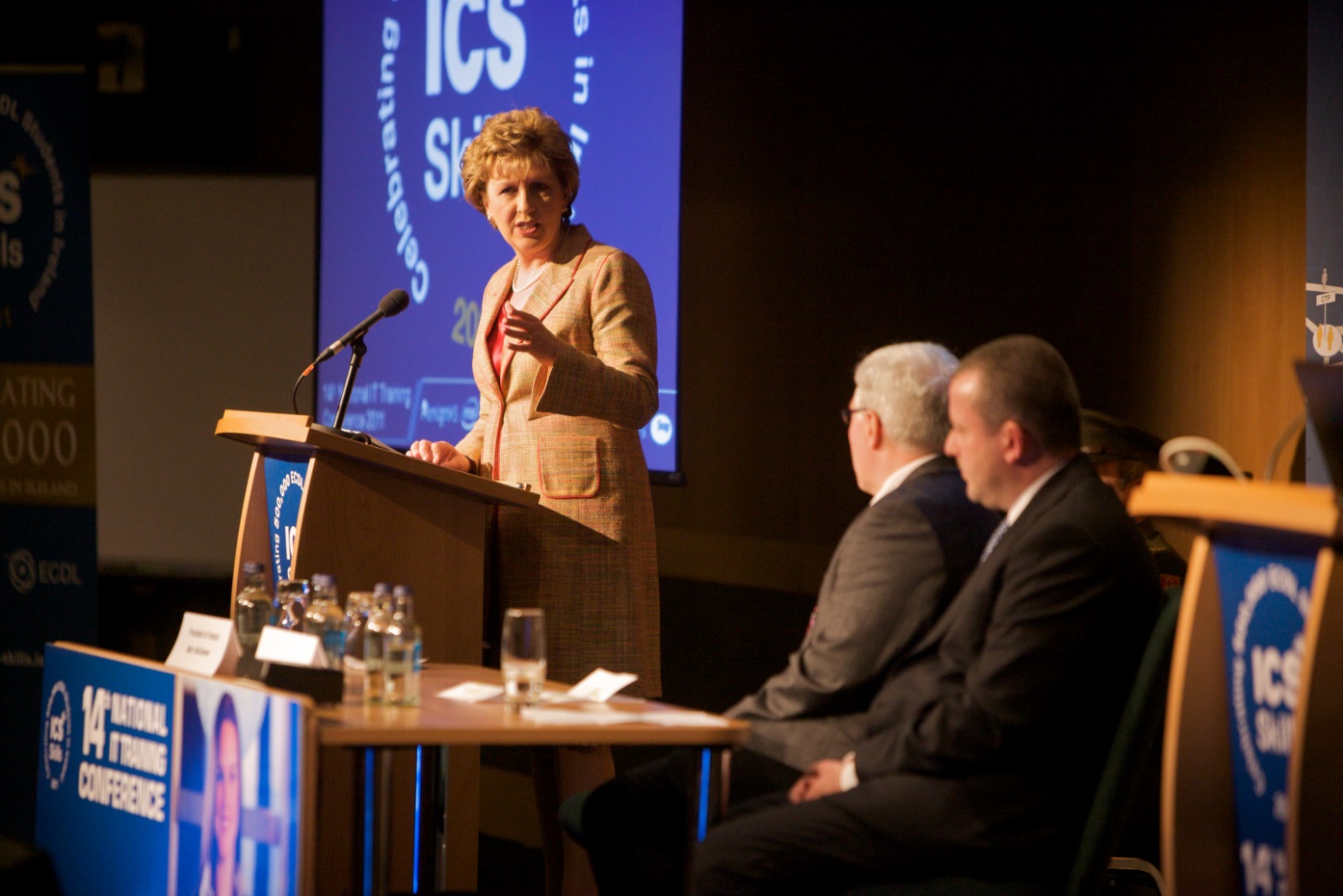 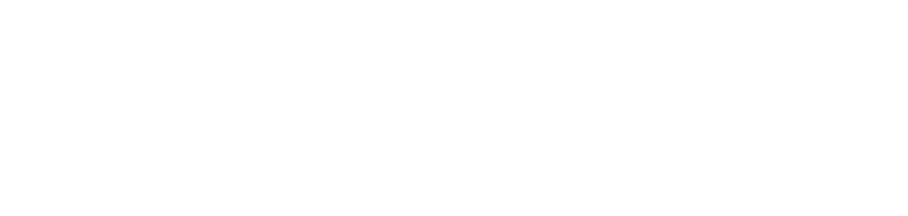 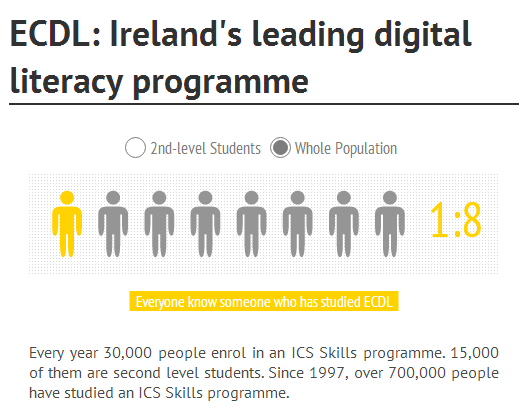 Our accredited centres
50% of second-level schools offer ECDL
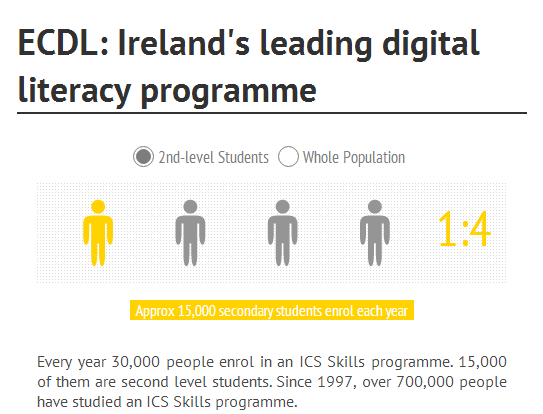 ICS Skills In Education
Excellent track record in Post-Primary
ECDL
F1 in Schools
Scratch
ChooseIT
JC Computing Curriculum
ICS Grid
Growing engagement with Primary schools
Scratch
Benefit IV funding - €250,000
Digital Literacy – CLISTE
Brand new approach for primary schools
Digital Citizenship
ICS Skills Market
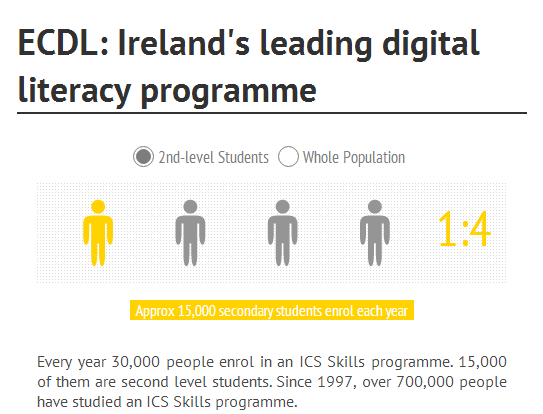 DATA EXPORT
Our current solution
API/EXPORT
API
API
API/EXPORT
API
API
API
API
API
API
API
API
Automated Test System
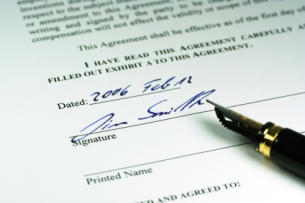 CRM/Case Mgt
LMS
Online Shop
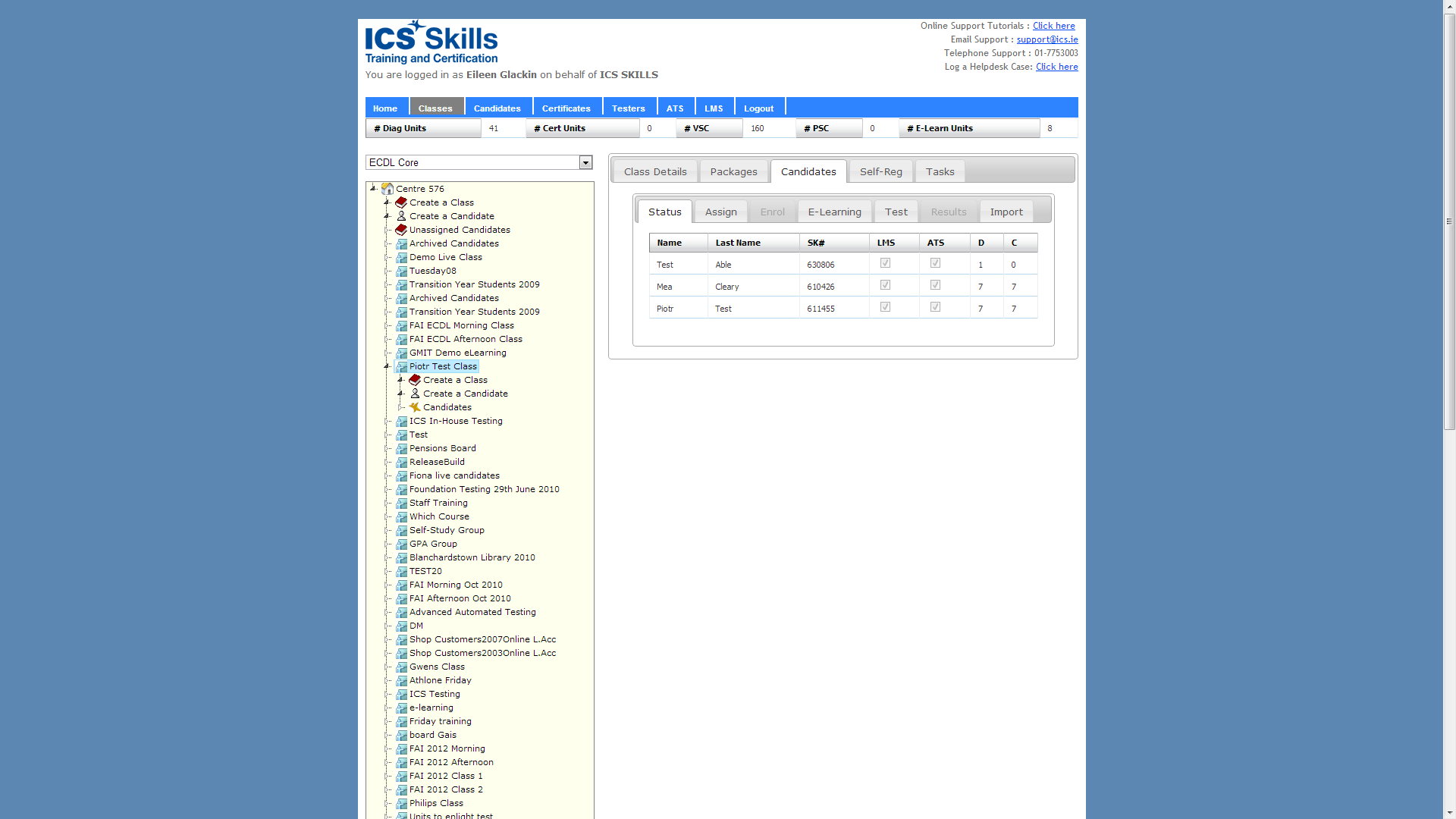 Contracts Mgt
ics-skills.net
ICS Skills Centre and Candidate Administration System
Accounting System
Login
Business Intelligence System*
Login
Login
BACK
OFFICE
Student Portal
Back Office Portal
Test Centre Portal
Vocational Education and Training
Non-segregated second level education system
Traditional secondary schools
Largely academic
Objective to send students to university
Community School
Former technical colleges
Off full academic and practical curriculum
Many students do apprenticeships, get other vocational qualifications
Further Education and Training
Post second-level colleges
“second chance” education
Teenagers
Adult education
Vocational qualifications
Bridge to third level education for some
SOLAS significant in the sector
Irish government training authority 
Training the unemployed
Upskilling the workforce (non-professional)
Quality Assurance by FETAC (QQI) – national awarding body